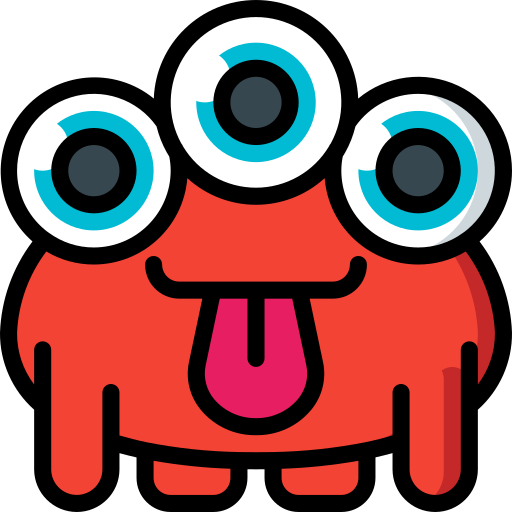 Red
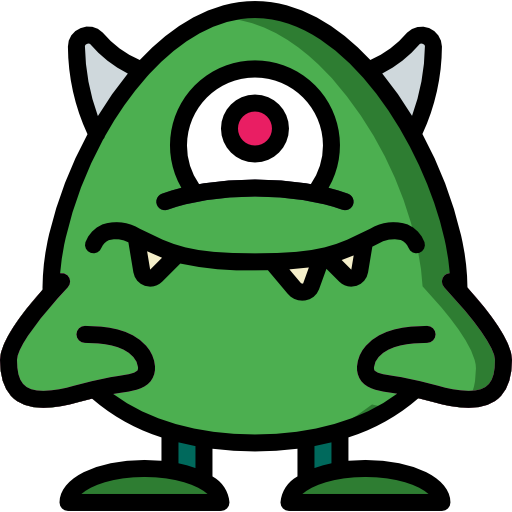 Green
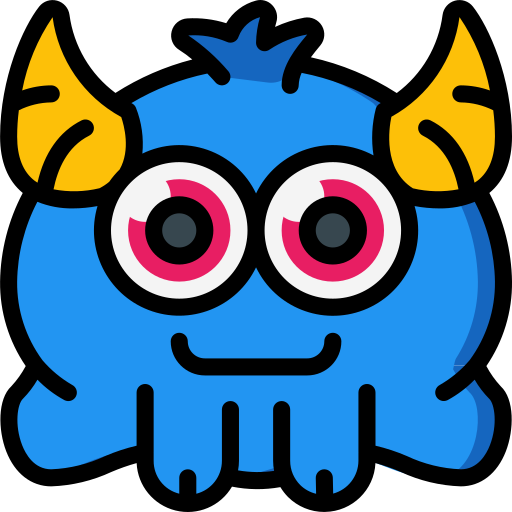 Blue
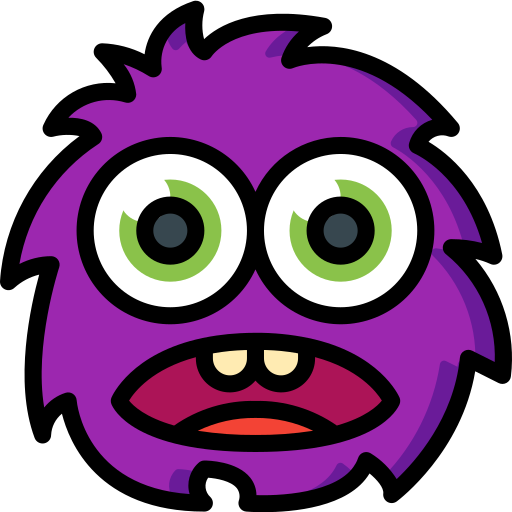 Purple
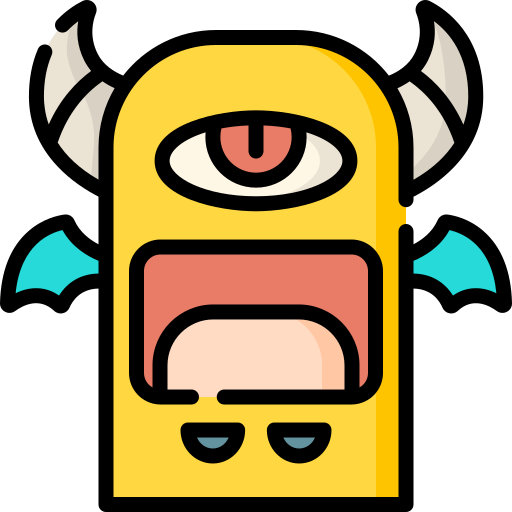 Yellow
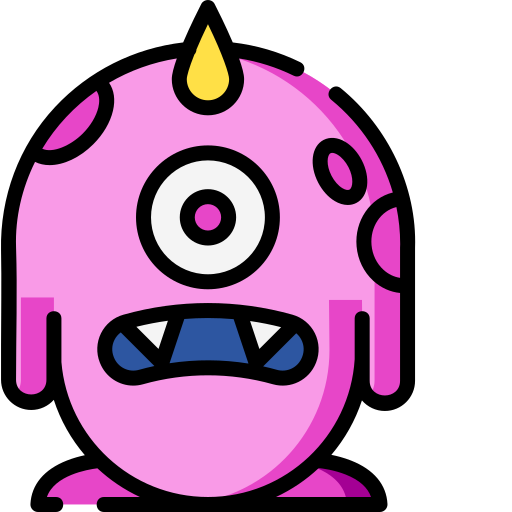 Pink
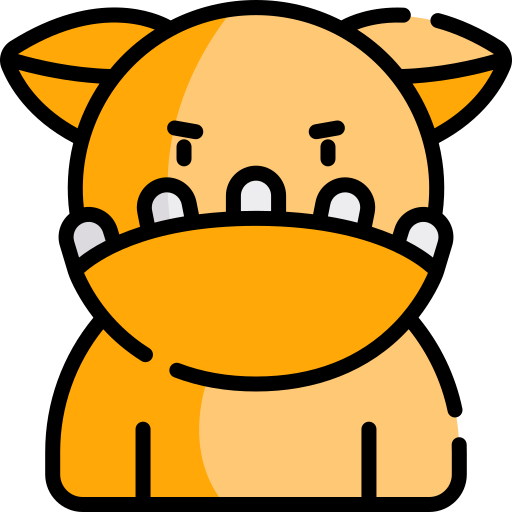 Orange
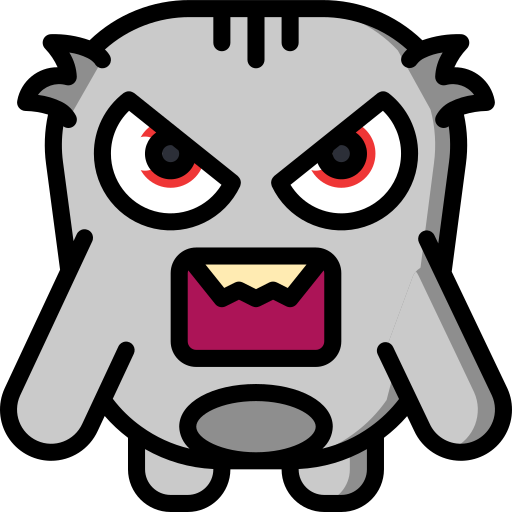 Grey
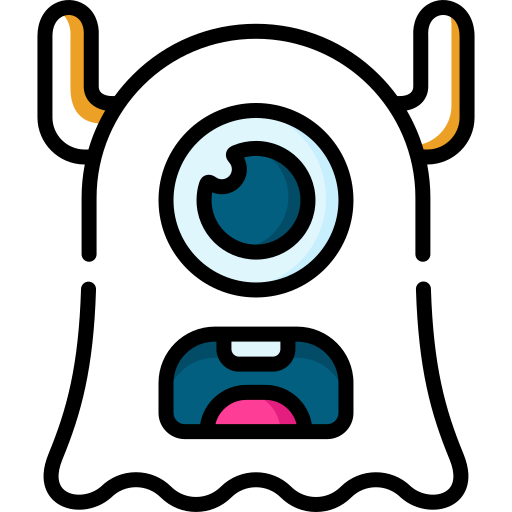 White
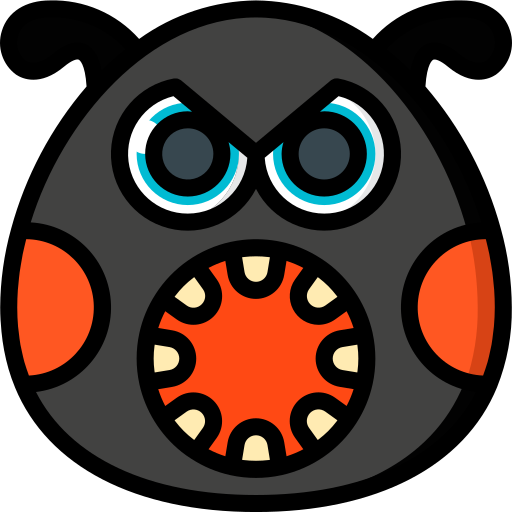 Black
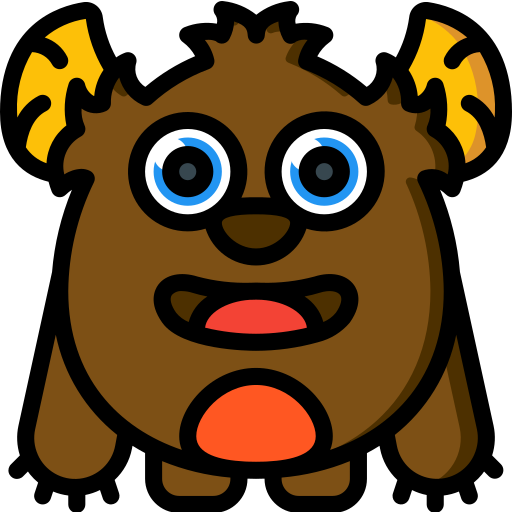 Brown